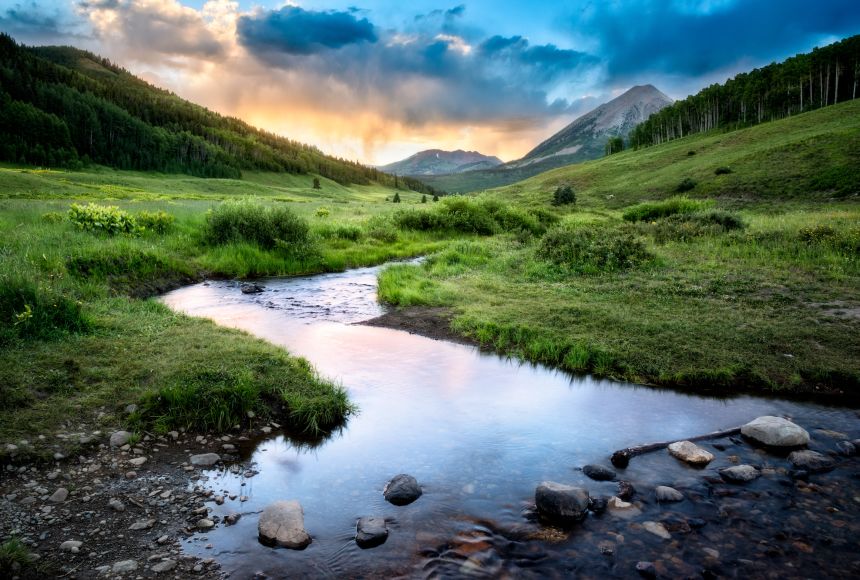 Streams of Grace
Part 1: Connecting With Jesus
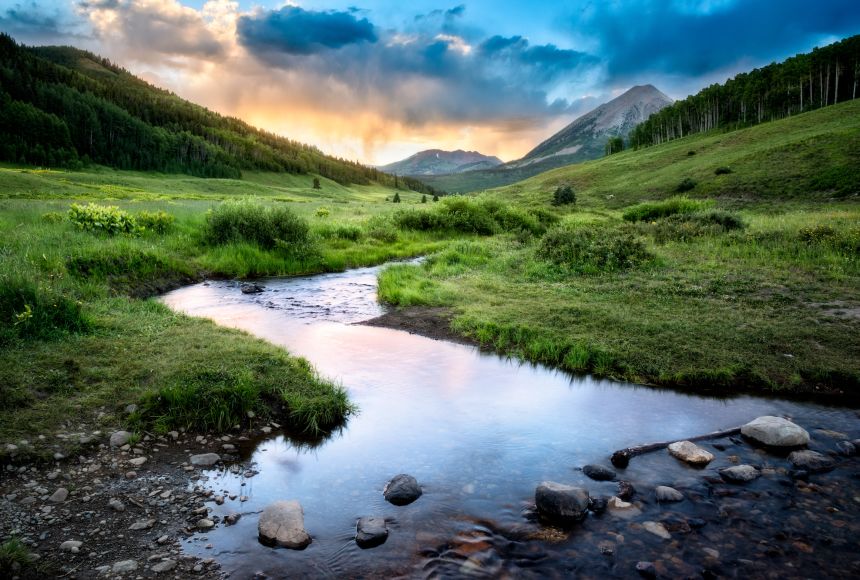 35  As Jesus was approaching Jericho, a blind man was sitting by the road begging. 36 Now hearing a crowd going by, he began to inquire what this was. 37 They told him that Jesus of Nazareth was passing by. 38 And he called out, saying, “Jesus, Son of David, have mercy on me!” 39 Those who led the way were sternly telling him to be quiet; but he kept crying out all the more, “Son of David, have mercy on me!” 40 And Jesus stopped and commanded that he be brought to Him; and when he came near, He questioned him, 41 “What do you want Me to do for you?” And he said, “Lord, I want to regain my sight!” 42 And Jesus said to him, “Receive your sight; your faith has made you well.” 43 Immediately he regained his sight and began following Him, glorifying God; and when all the people saw it, they gave praise to God.
BartimaeusLuke 18:35-43
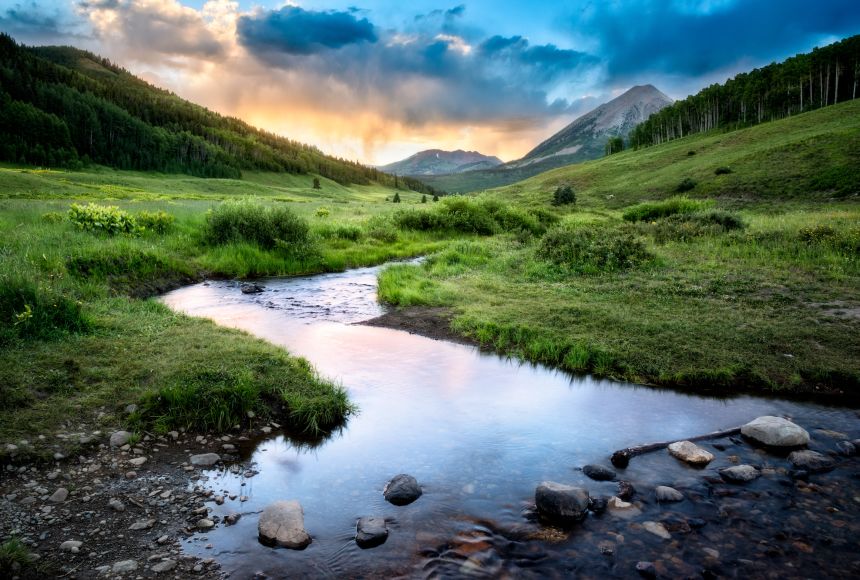 ​1 He entered Jericho and was passing through. 2 And there was a man called by the name of Zaccheus; he was a chief tax collector and he was rich. 3 Zaccheus was trying to see who Jesus was, and was unable because of the crowd, for he was small in stature. 4 So he ran on ahead and climbed up into a  sycamore tree in order to see Him, for He was about to pass through that way. 5 When Jesus came to the place, He looked up and said to him, “Zaccheus, hurry and come down, for today I must stay at your house.” 6 And he hurried and came down and received Him gladly. 7 When they saw it, they all began to grumble, saying, “He has gone to be the guest of a man who is a sinner.” 8 Zaccheus stopped and said to the Lord, “Behold, Lord, half of my possessions I will give to the poor, and if I have defrauded anyone of anything, I will give back four times as much.” 9 And Jesus said to him, “Today salvation has come to this house, because he, too, is a son of Abraham. 10 For the Son of Man has come to seek and to save that which was lost.”
ZaccheusLuke 19:1-10
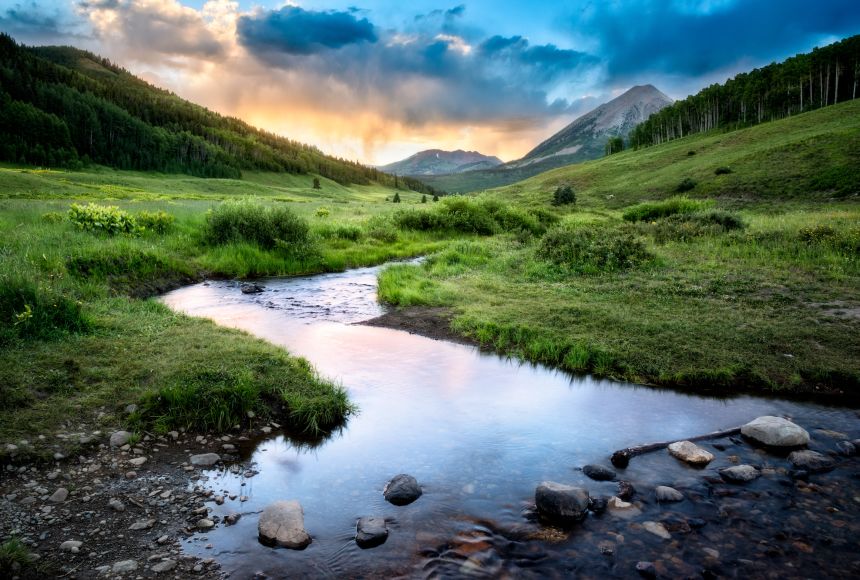 Physical differences:
Bartimaeus was blind – Lk. 18:35
Zaccheus was small in stature – Lk. 19:3
Socio-economic differences:
Bartimaeus was forced to be a beggar – Lk. 18:35
Zaccheus was a chief tax collector and was rich – Lk. 19:2
Both were received by Jesus and experienced God’s stream of grace! – Isa. 35:1-2, 5-6; Mt. 11:28-30; 1 Tim. 2:3-6
Their Differences
Their Similarities
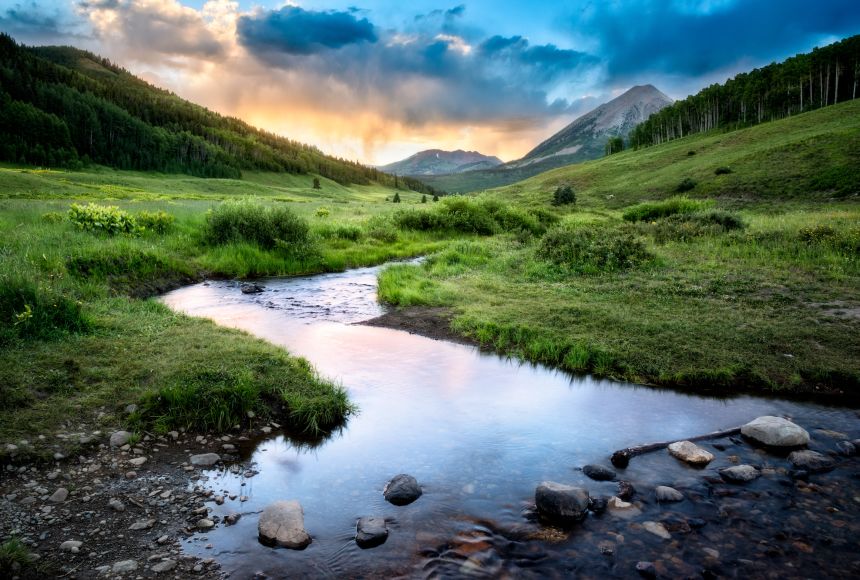 Their limitations did not keep them from Jesus – Lk. 18:38; 19:4; Mt. 5:6
There was urgency in their efforts to connect with Jesus - Lk. 18:39; 19:4, 5-7; Acts 2:36-38, 41; Rom. 13:11-14
They showed true humility in seeking Jesus – Lk. 18:38-41; 19:8; Lev. 5:4
They experienced the flow of God’s grace – Lk. 18:42-43; 19:9-10; Eph. 2:1-7